神聖妙愛
Love Divine, All Loves Excelling
16
神聖妙愛超乎一切
Love divine, all loves excelling
天上喜樂降人間
Joy of heaven to earth come down
加我信心學主謙卑
Fix in us Thy humble dwelling
仁義聖潔將主現
All Thy faithful mercies crown
[1]
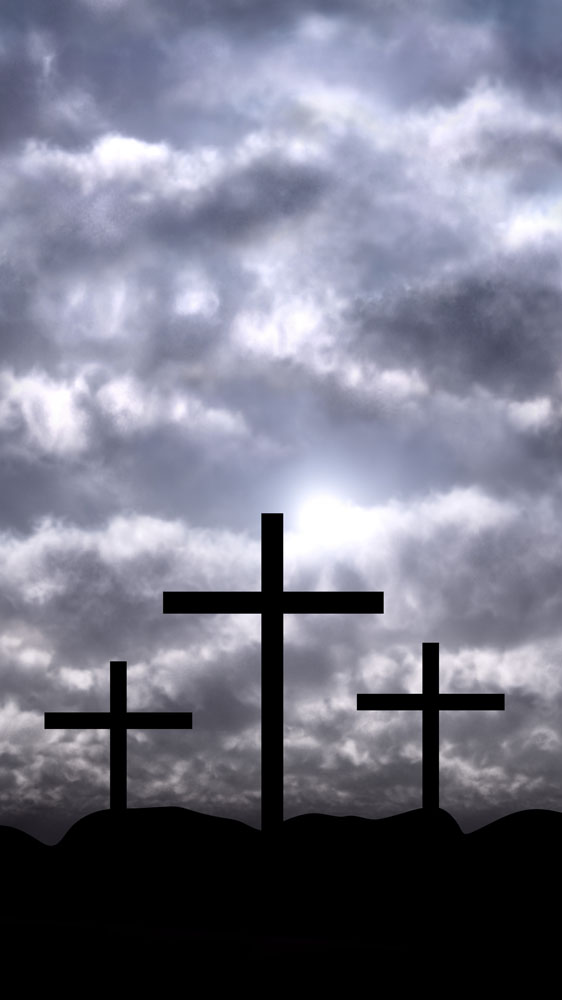 1/8
耶穌祢有恩慈憐憫
Jesus Thou art all compassion
純潔愛心永無盡
Pure unbounded love Thou art
祢以浩大完備救恩
Visit us with Thy salvation
充滿我的戰兢心
Enter every trembling heart
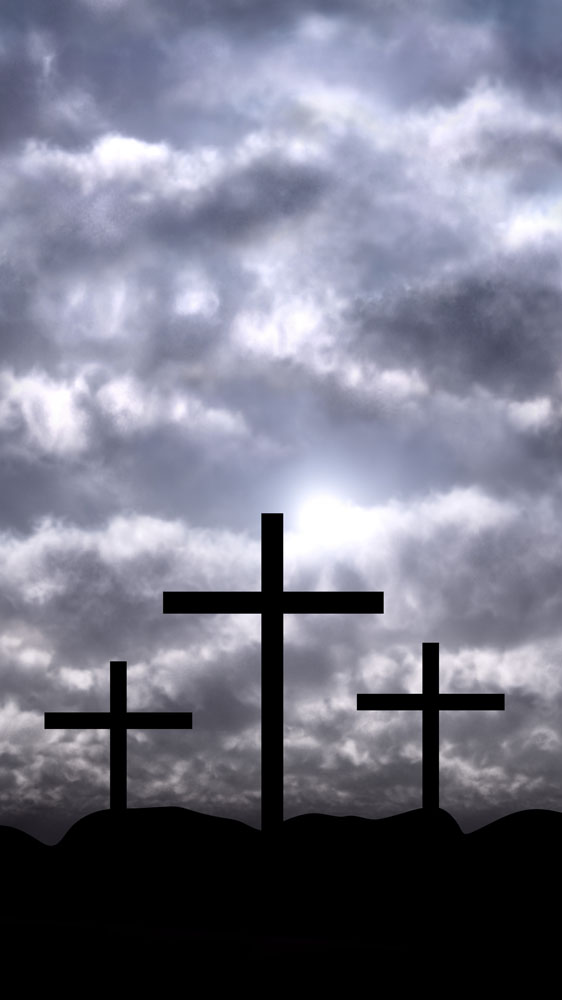 2/8
福雨降下聖靈充滿
Breathe, O breathe Thy loving Spirit
慰我心懷驅艱難
Into every troubled breast
我與救主同得基業
Let us all in Thee inherit
永為主伴享平安
Let us find Thy promised rest
[2]
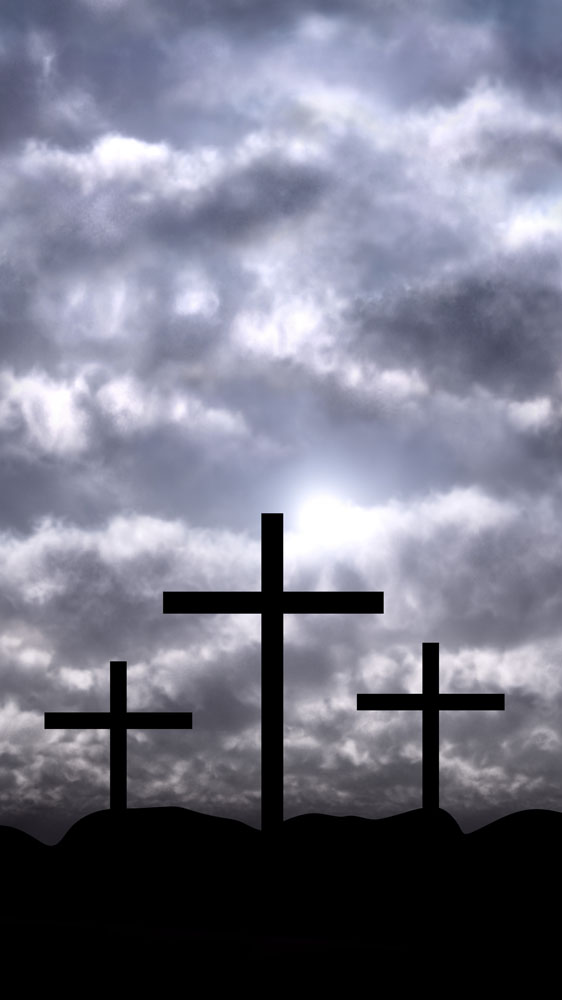 3/8
更要聖潔不再犯罪
Take away our bent to sinning
信心始終要堅守
Alpha and Omega be
祢是忠信誠實恩主
End of faith as its beginning
使我釋放得自由
Set our hearts at liberty
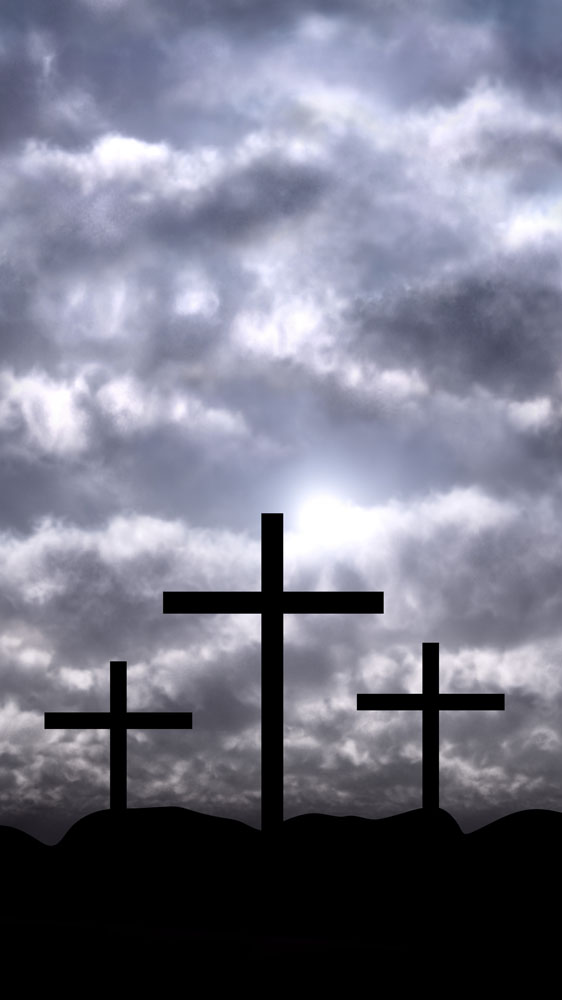 4/8
全能恩主施行拯救
Come, Almighty to deliver
願祢進入我心中
Let us all Thy life receive
使我愛祢與祢聯合
Suddenly return, and never
容我常住祢殿中
Nevermore Thy temples leave
[3]
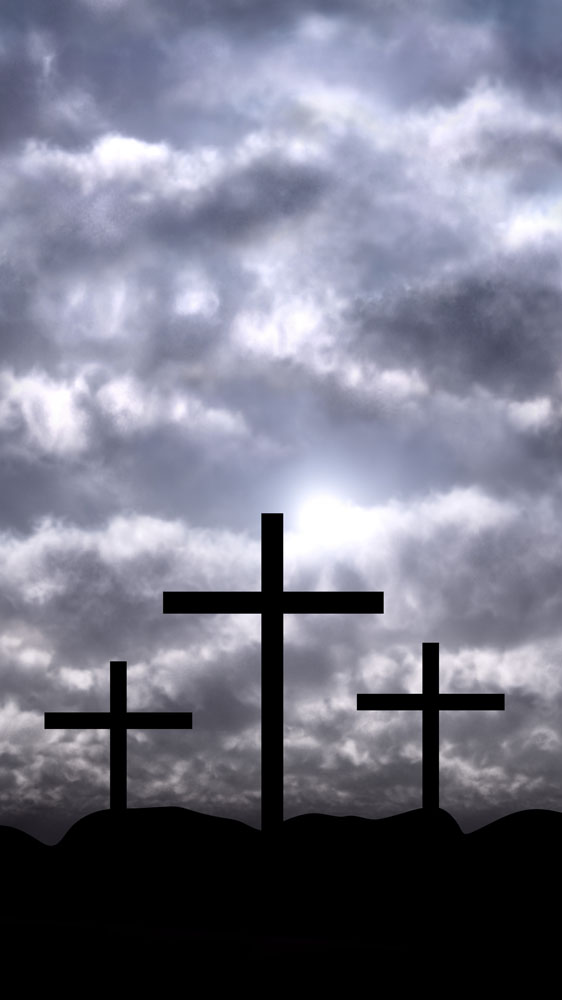 5/8
我既蒙恩奉獻自己
Thee we would be always blessing
忠心事祢不貪懶
Serve Thee as Thy hosts above
獻上祭物不住禱告
Pray and praise Thee without ceasing
衷心愛祢到永遠
Glory in Thy perfect love
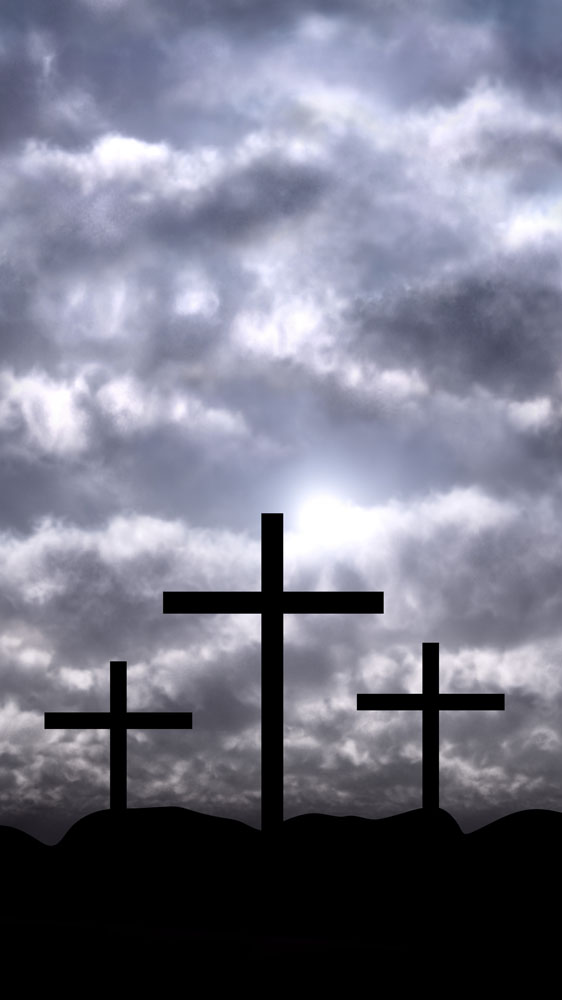 6/8
求主完成再造深恩
Finish then Thy new creation
使我清潔無瑕疵
Pure and spotless let us be
使我見祢偉大救恩
Let us see Thy great salvation
重造完全的心志
Perfectly restored in Thee
[4]
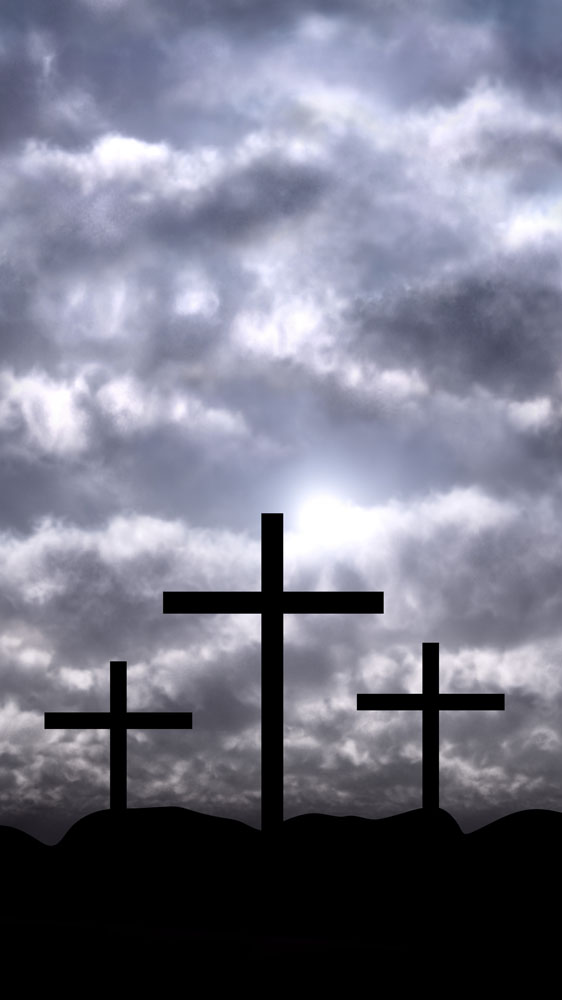 7/8
將來天上在榮耀中
Thee we would be always blessing
參與天軍同事奉
Serve Thee as Thy hosts above
虔誠跪拜以主為榮
Pray and praise Thee without ceasing
在主面前齊歌頌
Glory in Thy perfect love
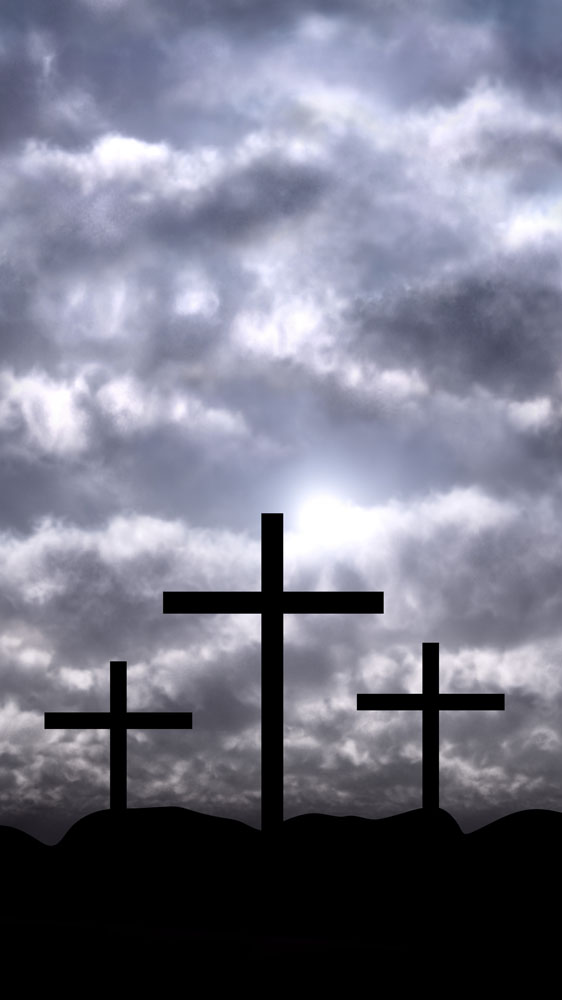 8/8